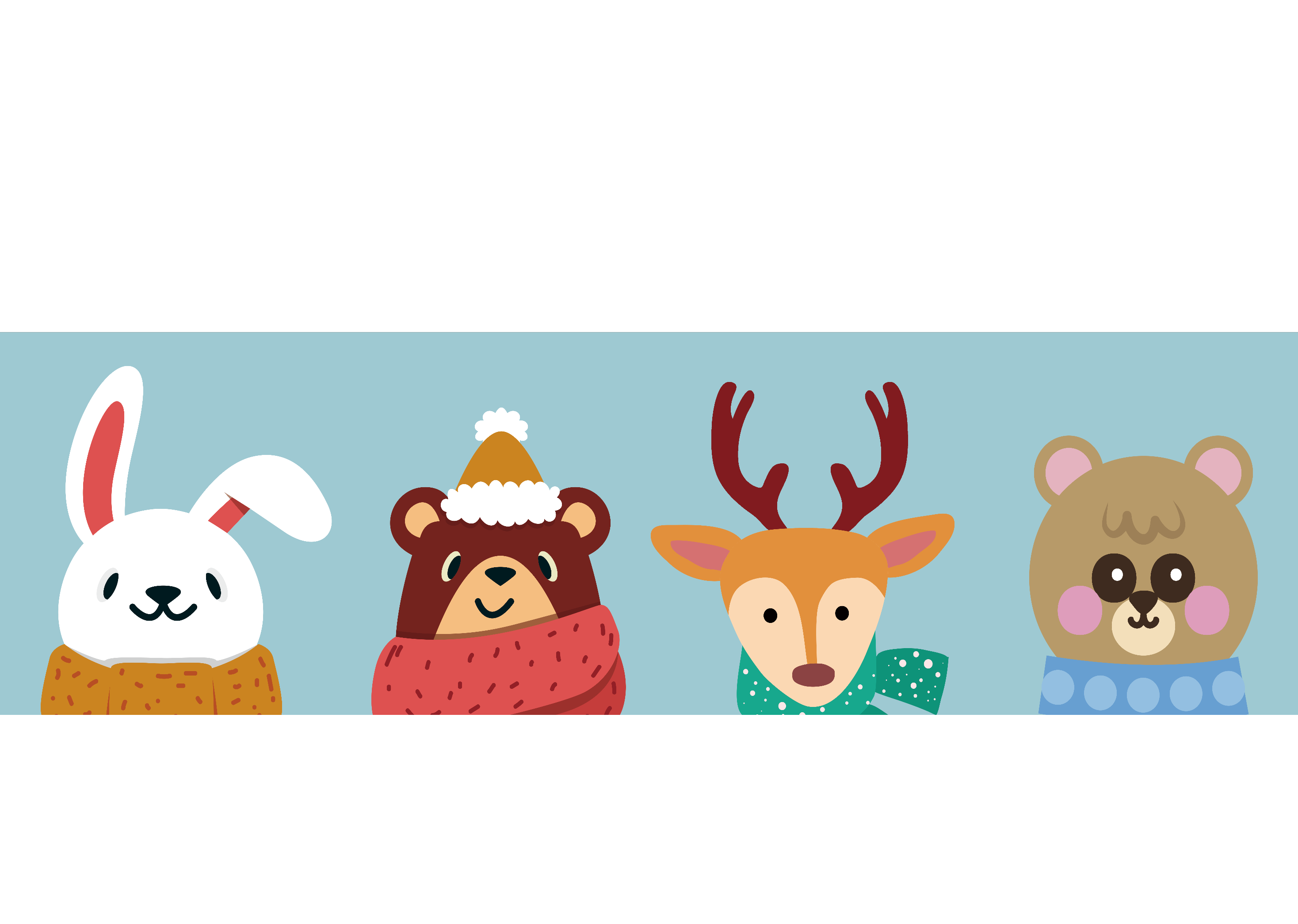 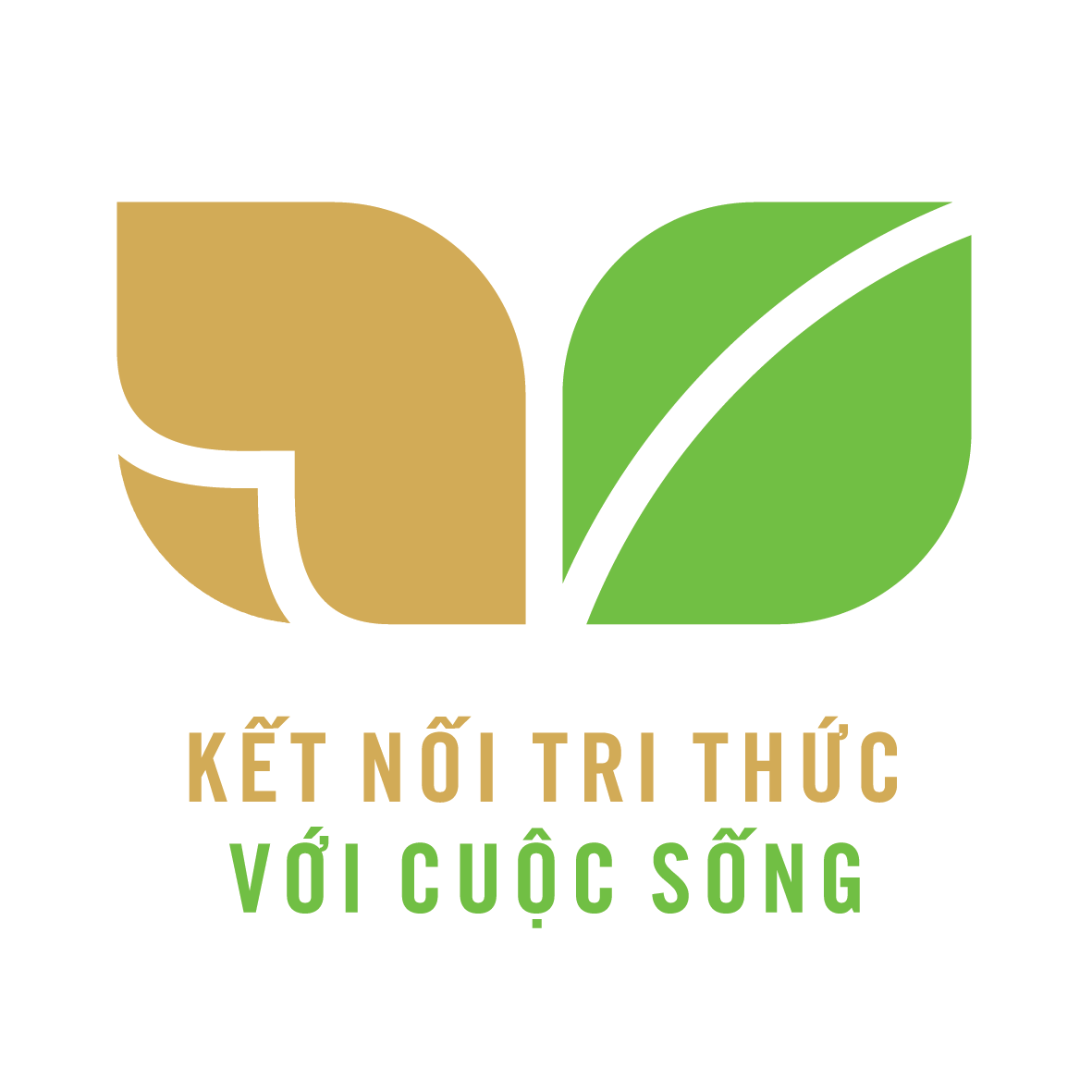 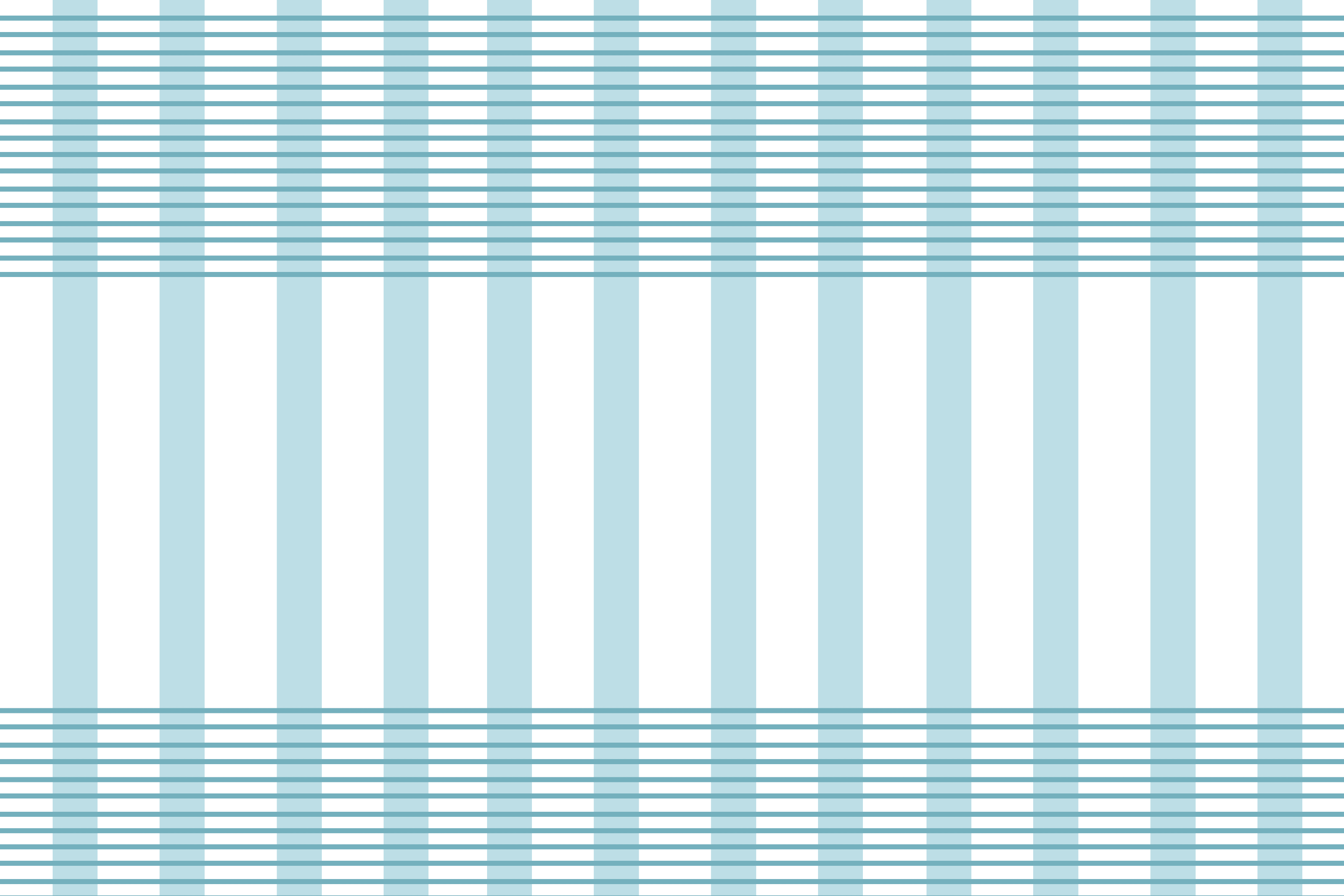 Xin chào tất cả các con!
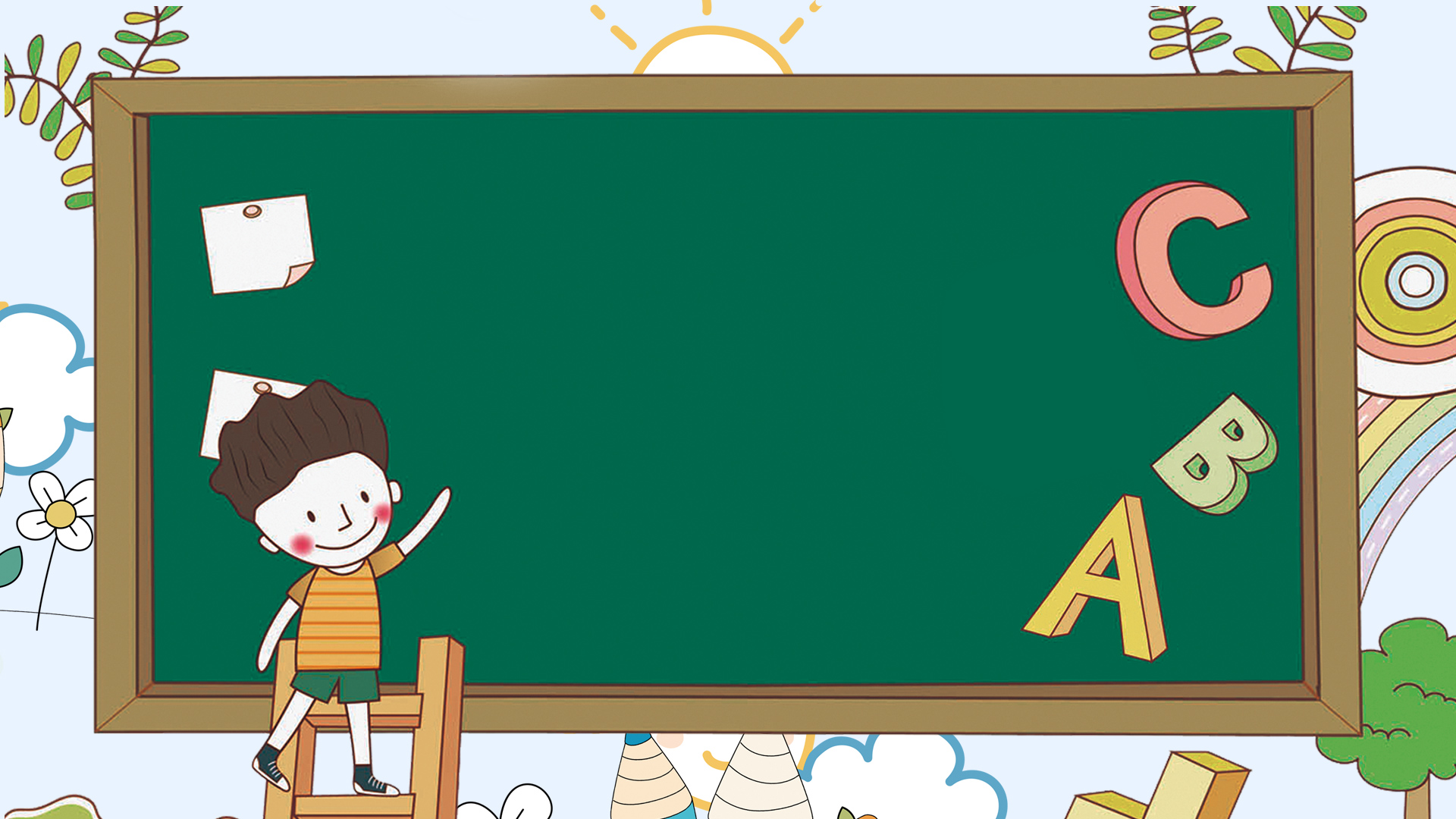 Tự đọc sách báo
(Tiết 9+10)
Đọc sách báo viết về trường học
Em hãy mang đến lớp sách, báo viết về trường học.
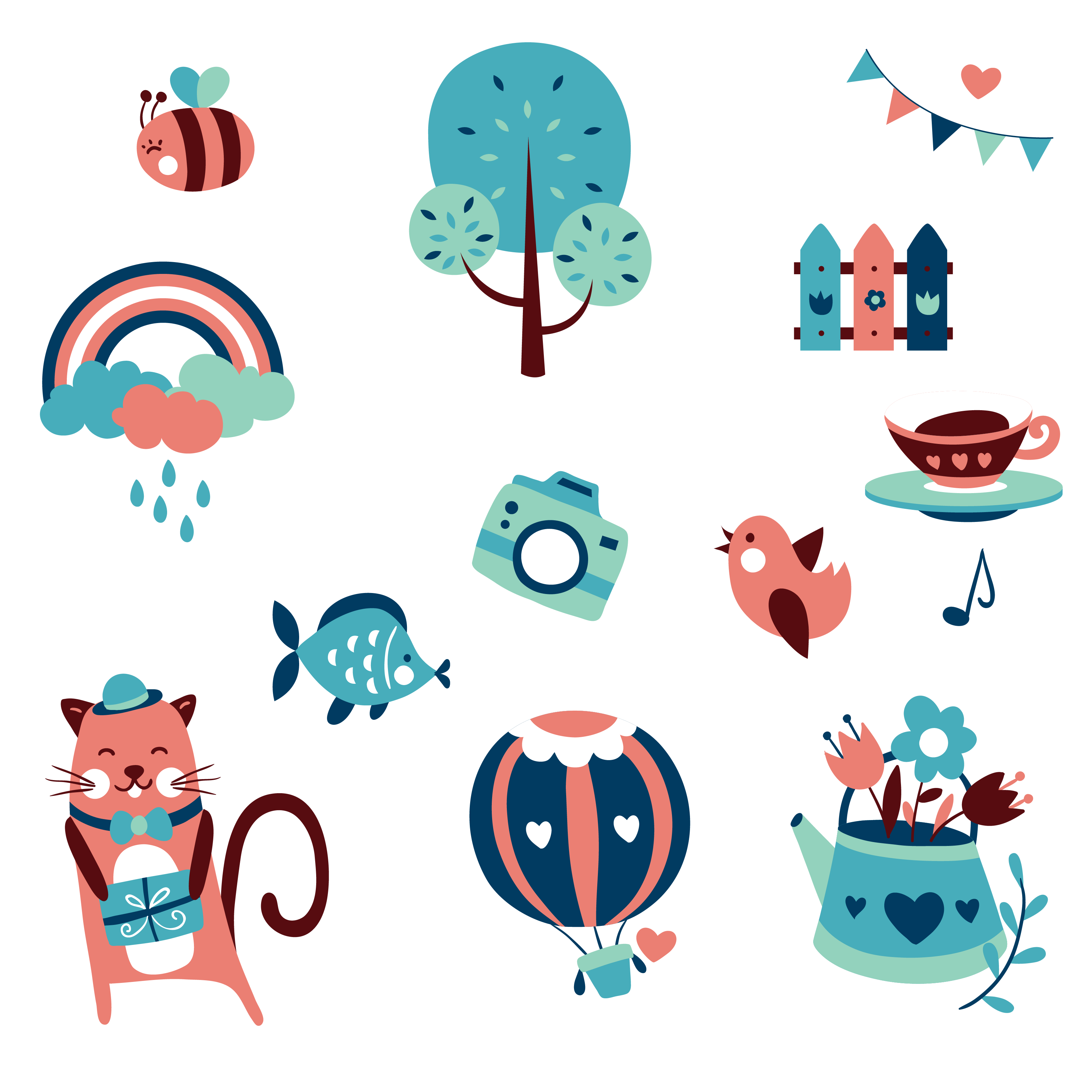 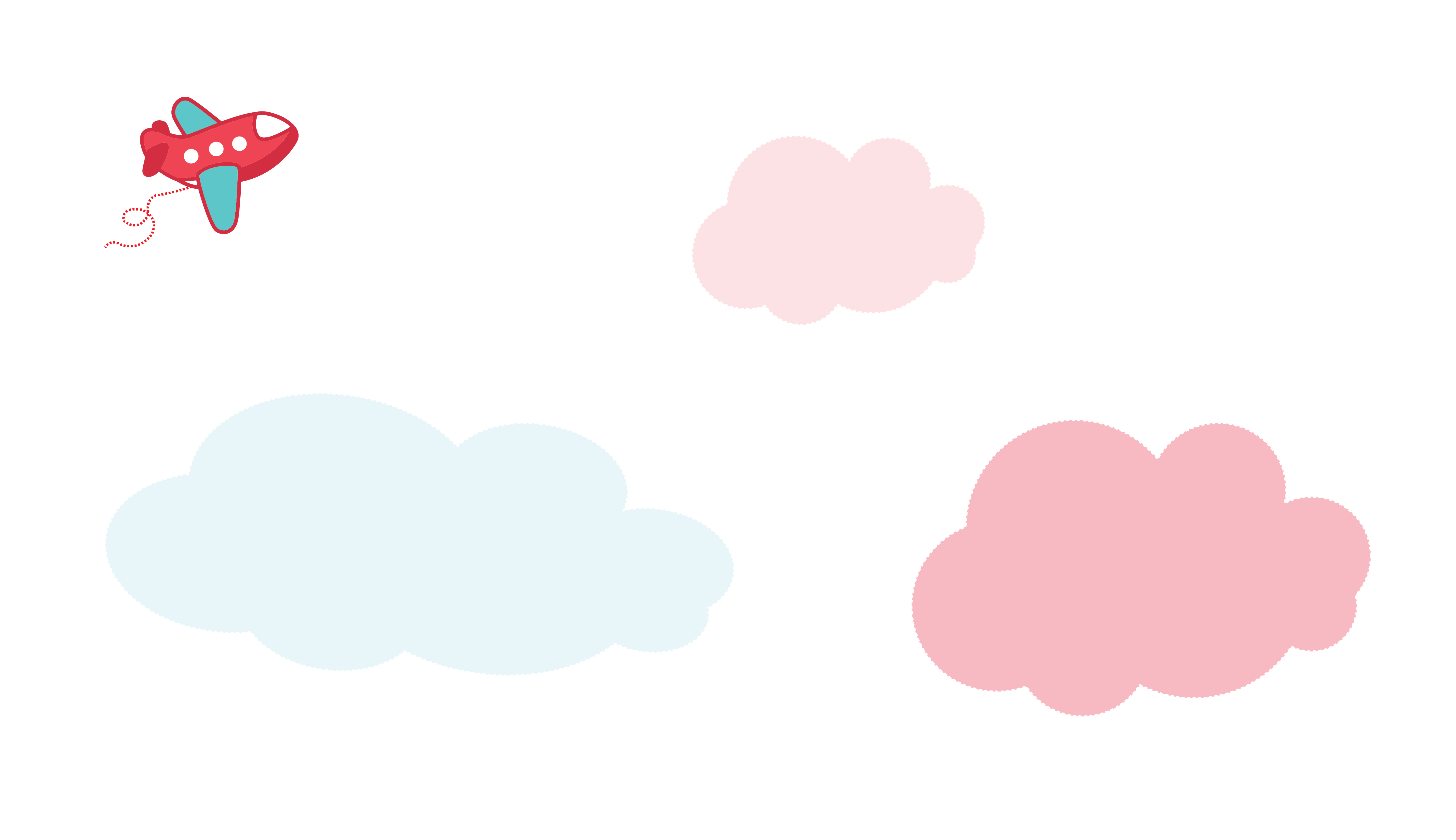 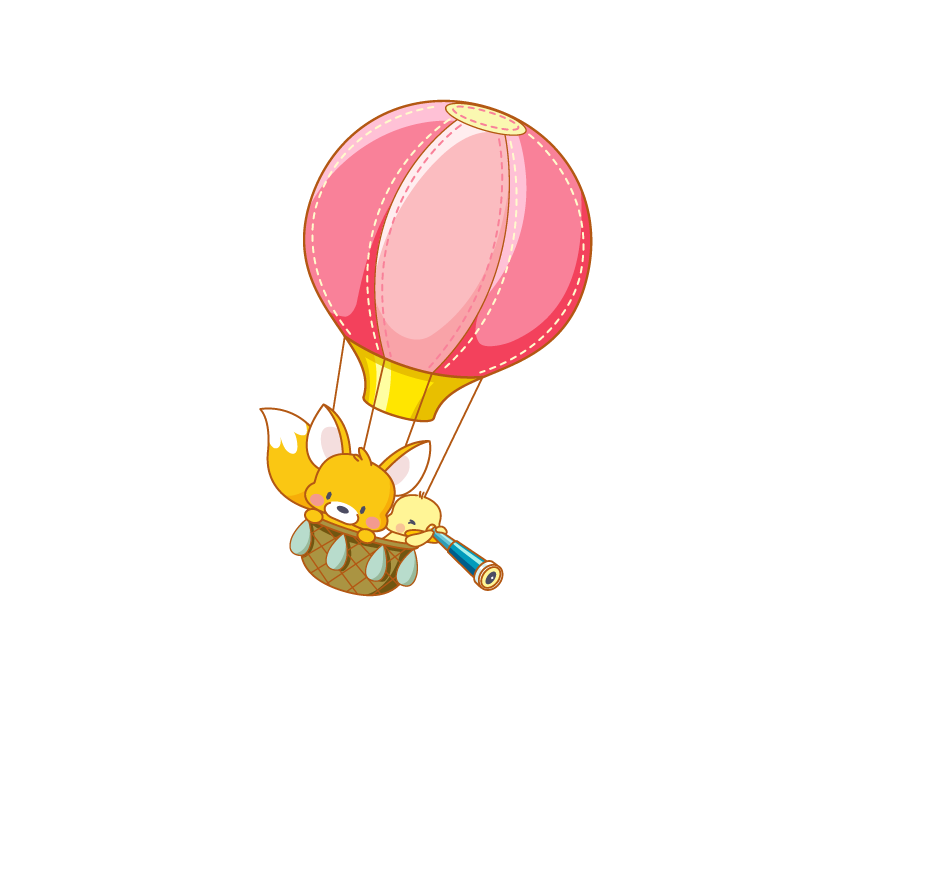 Chia sẻ trong nhóm đôi
về cuốn sách của em
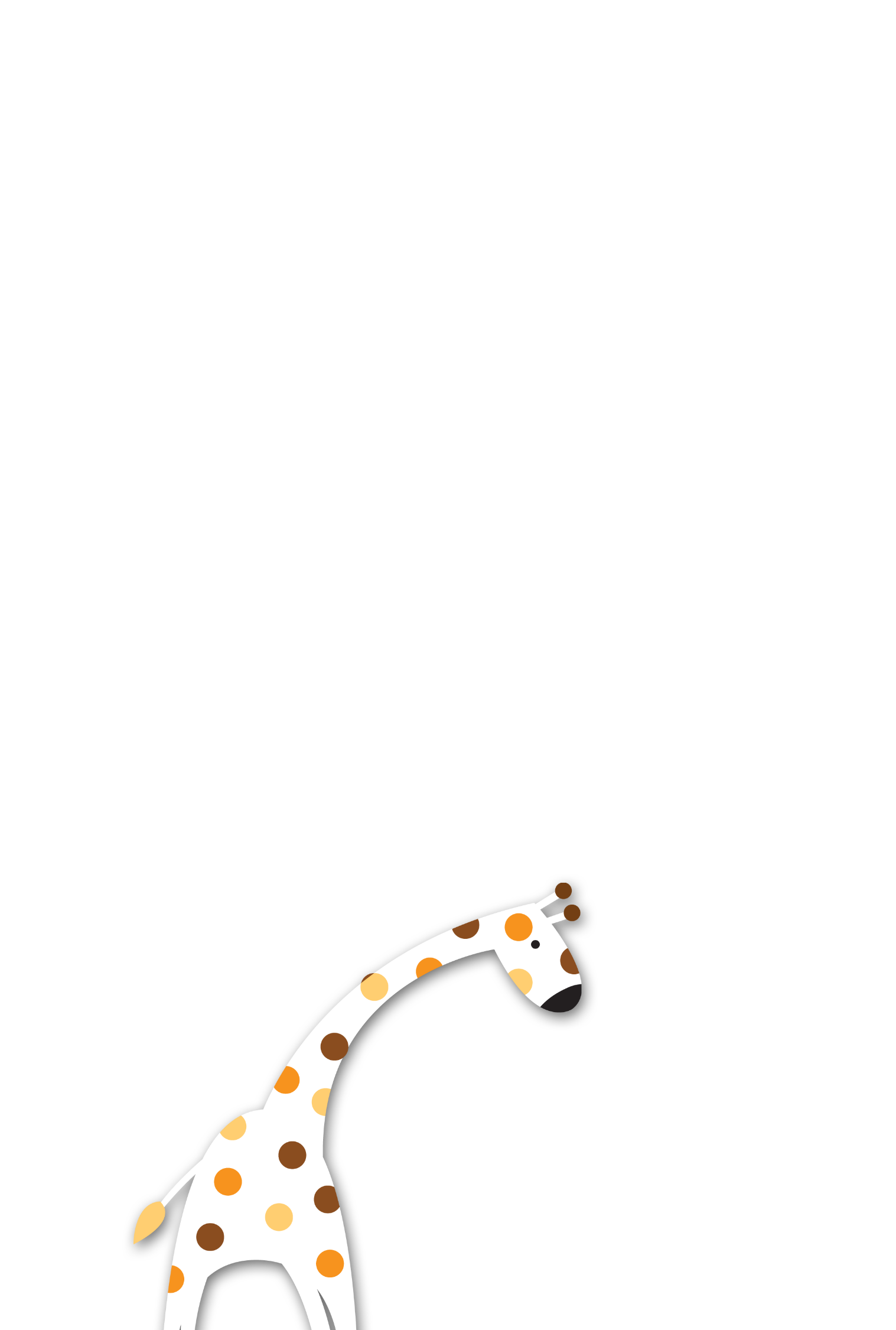 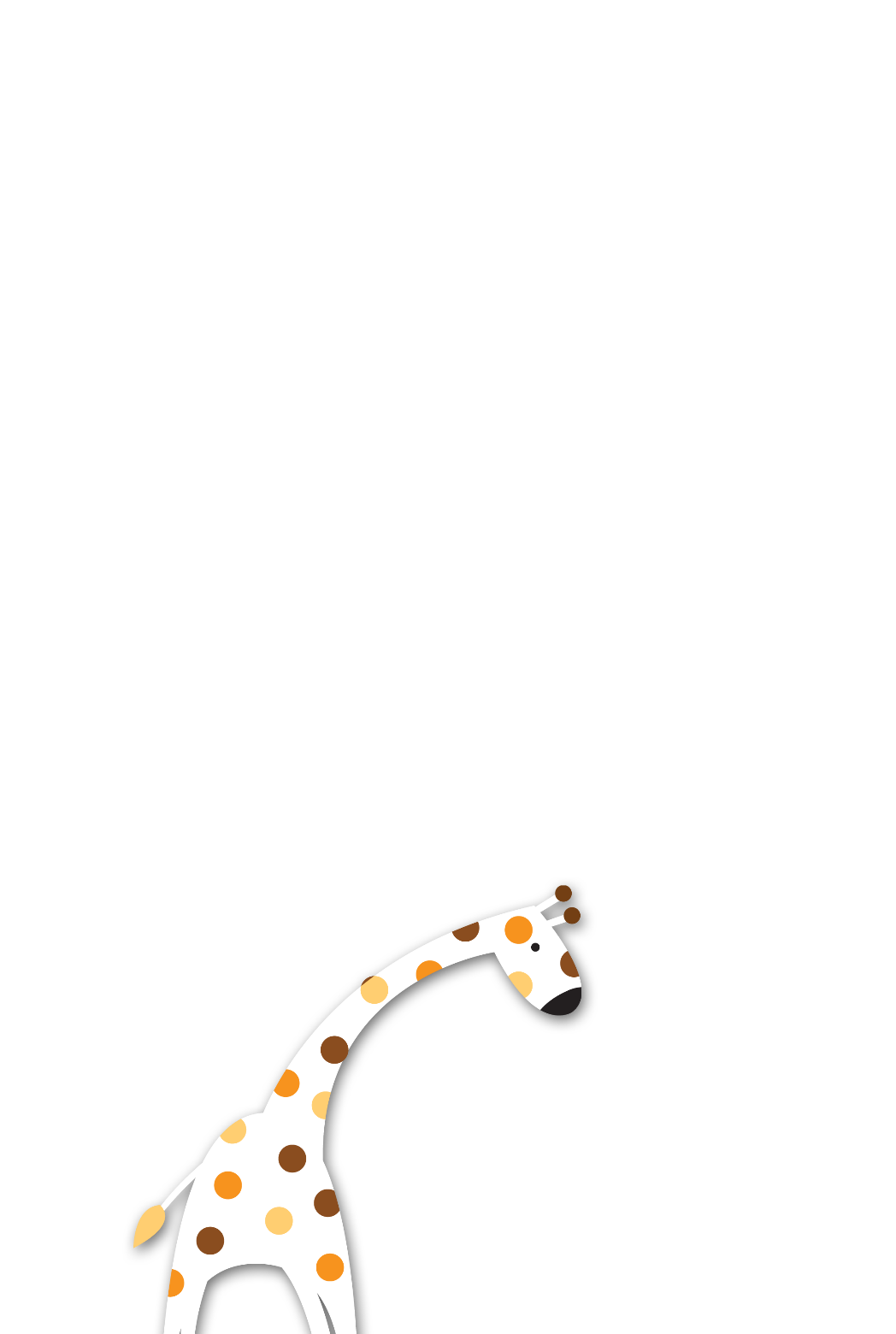 Gợi ý
Tên cuốn sách của em là gì?
Tác giả của cuốn sách là ai?
Cuốn sách của nhà xuất bản nào?
Cuốn sách đó viết về điều gì?
Chia sẻ trước lớp
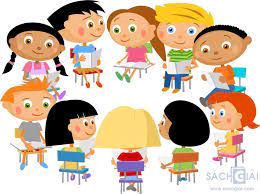 2. Tự đọc một truyện ( một bài thơ, bài báo) em thích. Ghi lại những câu văn hay hoặc những nội dung bổ ích:
Đoá hoa rừng
Trường Tiểu học Lũng Luông nằm trên núi cao. Ngôi trường nổi bật với 
nhiều màu sắc rực rỡ, trông như một đoá hoa rừng. Kiến trúc của trường
 rất độc đáo. Những dãy hành lang không bằng phẳng mà uốn lượn theo
 đường dốc. Chúng nối các khu phòng học, phòng đa năng, thư viện,
 phòng y tế, bếp ăn, nhà nội trú, khu vệ sinh. Đây là món quà đầy ý nghĩa 
của Quỹ “Trò nghèo vùng cao” tặng các em học sinh dân tộc thiểu số.
M
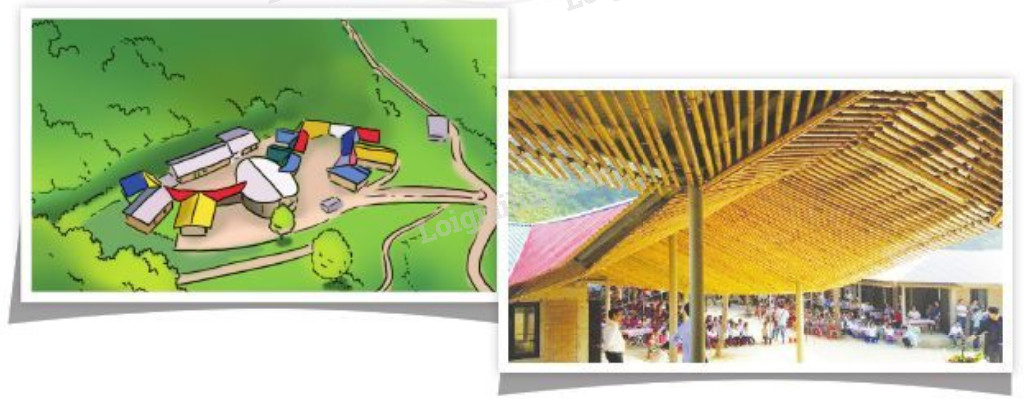 2. Tự đọc một truyện ( một bài thơ, bài báo) em thích. Ghi lại những câu văn hay hoặc những nội dung bổ ích:
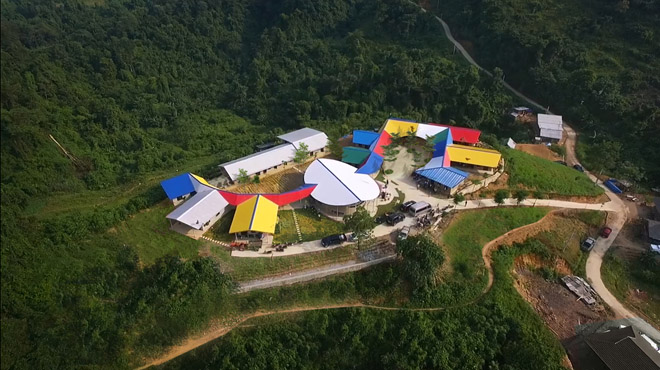 Lũng Luông: một bản ( xóm) thuộc xã Thượng Nung, huyện Võ Nhat, tỉnh Thái Nguyên
2. Tự đọc một truyện ( một bài thơ, bài báo) em thích. Ghi lại những câu văn hay hoặc những nội dung bổ ích:
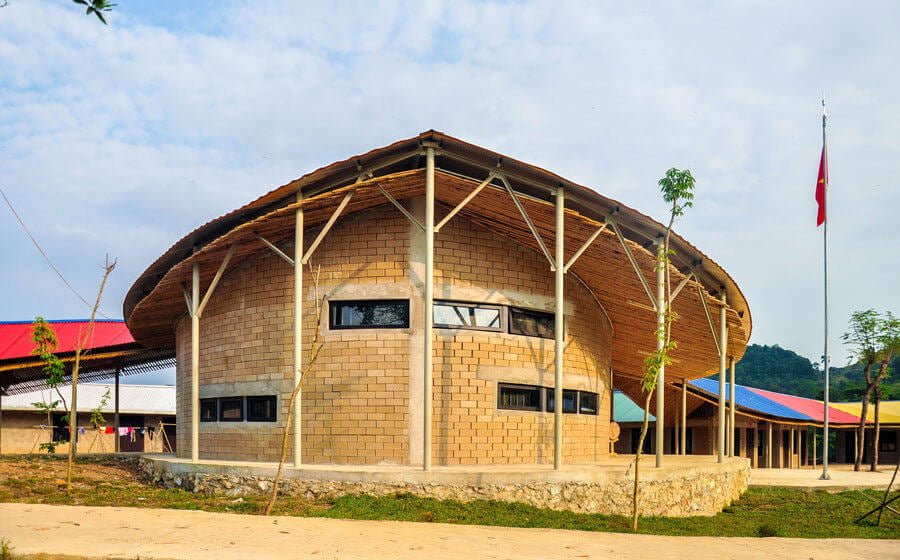 Kiến trúc: nghệ thuật thiết kế, trang trí nhà cửa.
dinhphuong110993@gmail.com 0969009554
2. Tự đọc một truyện ( một bài thơ, bài báo) em thích. Ghi lại những câu văn hay hoặc những nội dung bổ ích:
Ngôi trường xanh
Đó là tên một ngôi trường nằm ở giữa rừng, trên hòn đảo du lịch Ba-li nổi tiếng. Toà nhà lớn nhất nổi bật với hình dáng giống nhà sàn, dài 60 mét, được làm bằng tre. Gần như tất cả các vật dụng trong lớp học như bàn, ghế và các công trình khác, bao gồm cả thư viện đều làm từ tre. Thầy cô ở ngôi trường thân thiện với thiên nhiên này rất quan tâm giáo dục cho học sinh ý thức bảo vệ môi trường.
M
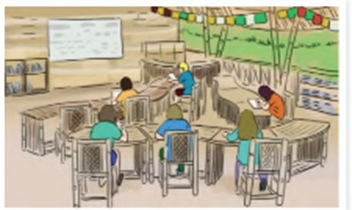 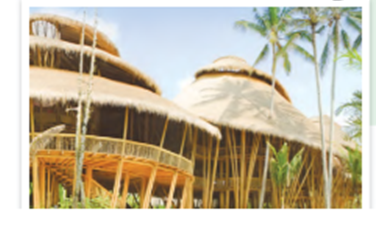 2. Tự đọc một truyện ( một bài thơ, bài báo) em thích. Ghi lại những câu văn hay hoặc những nội dung bổ ích:
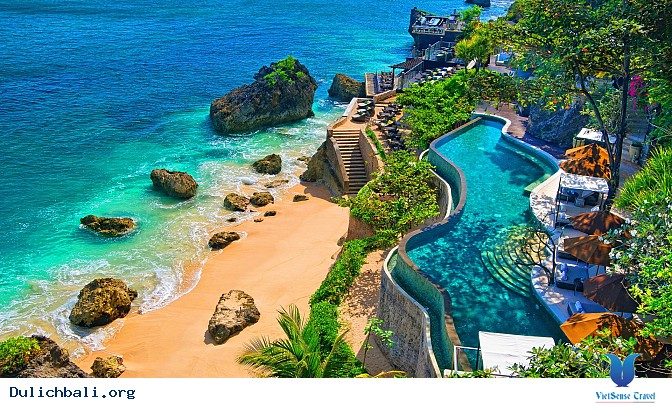 Ba- li: một hòn đảo của nước In-đô- nê- xi- a.
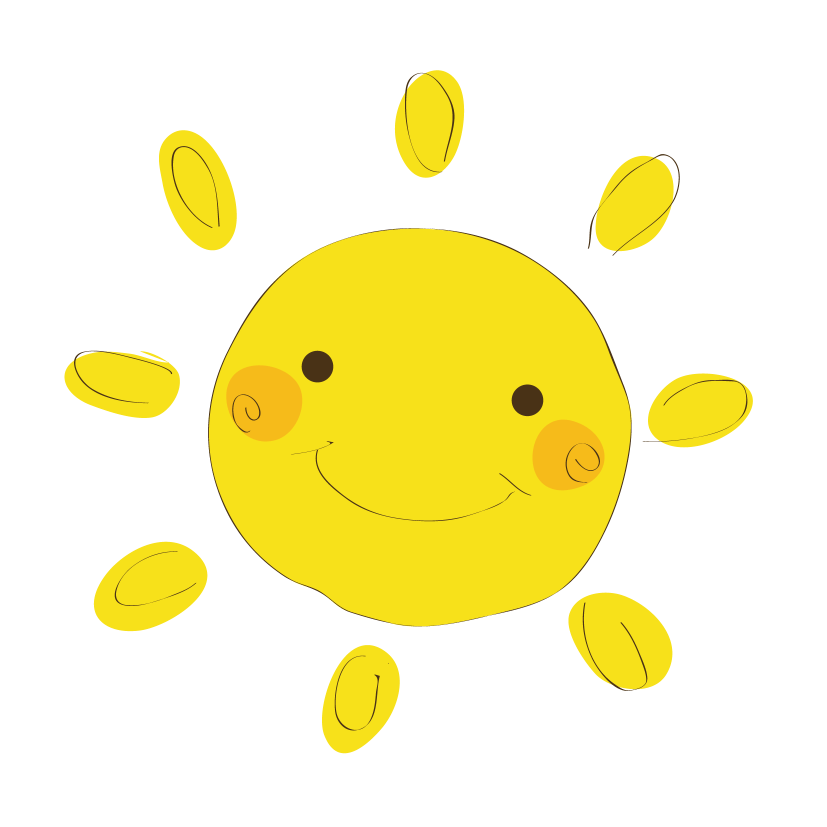 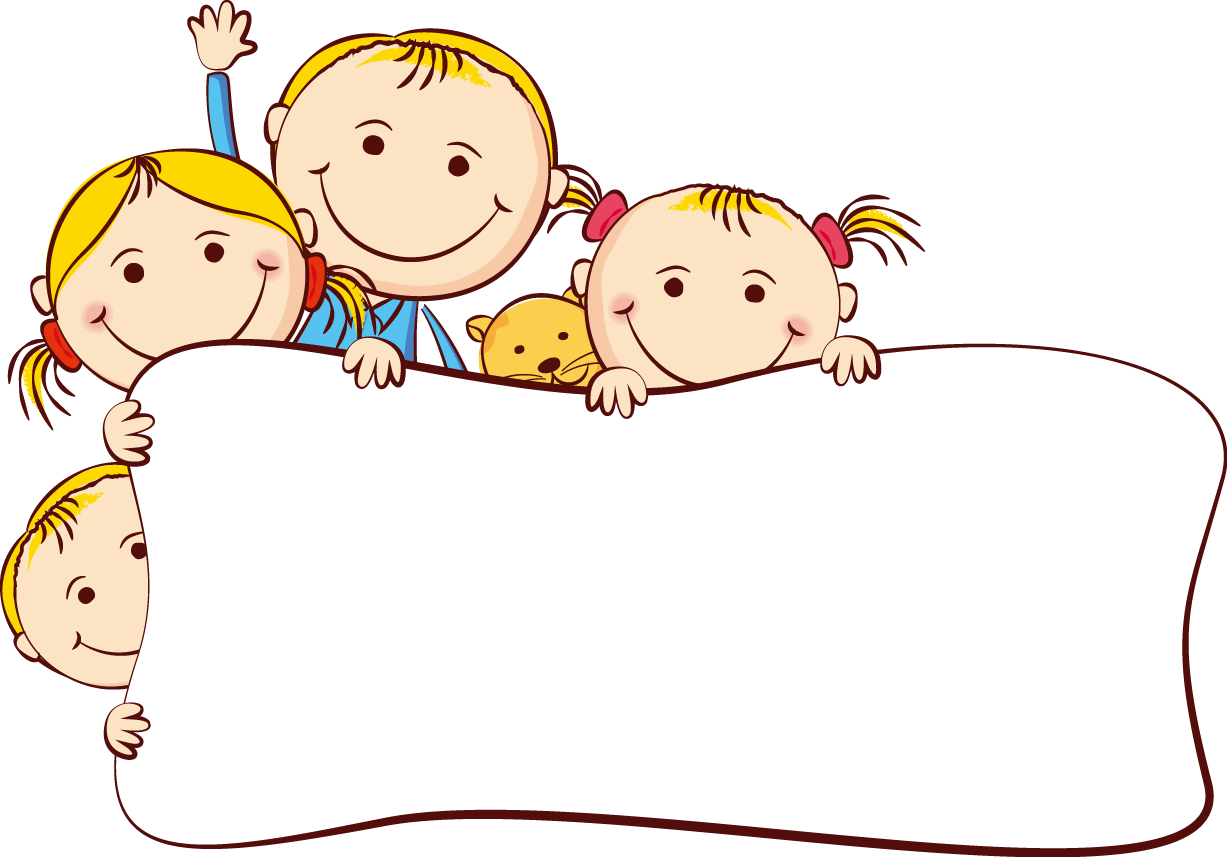 Lựa chọn cho mình một bài đọc trong cuốn sách 
mà em mang đi. 
Sau đó trao đổi với bạn về câu chuyện đó
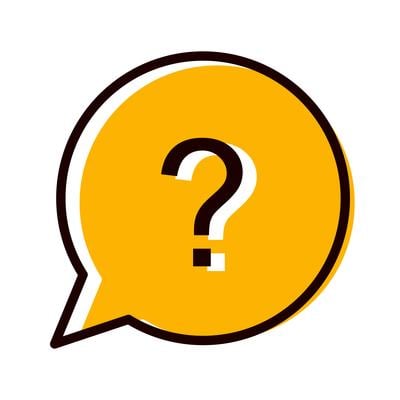 Gợi ý
Tên câu chuyện em đọc là gì?
Cuốn sách đó viết về điều gì?
Chia sẻ
nhóm đôi
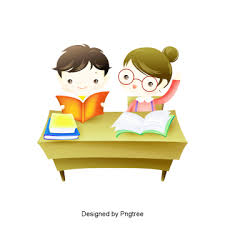 Chia sẻ 
trước lớp
60
10
50
20
40
30
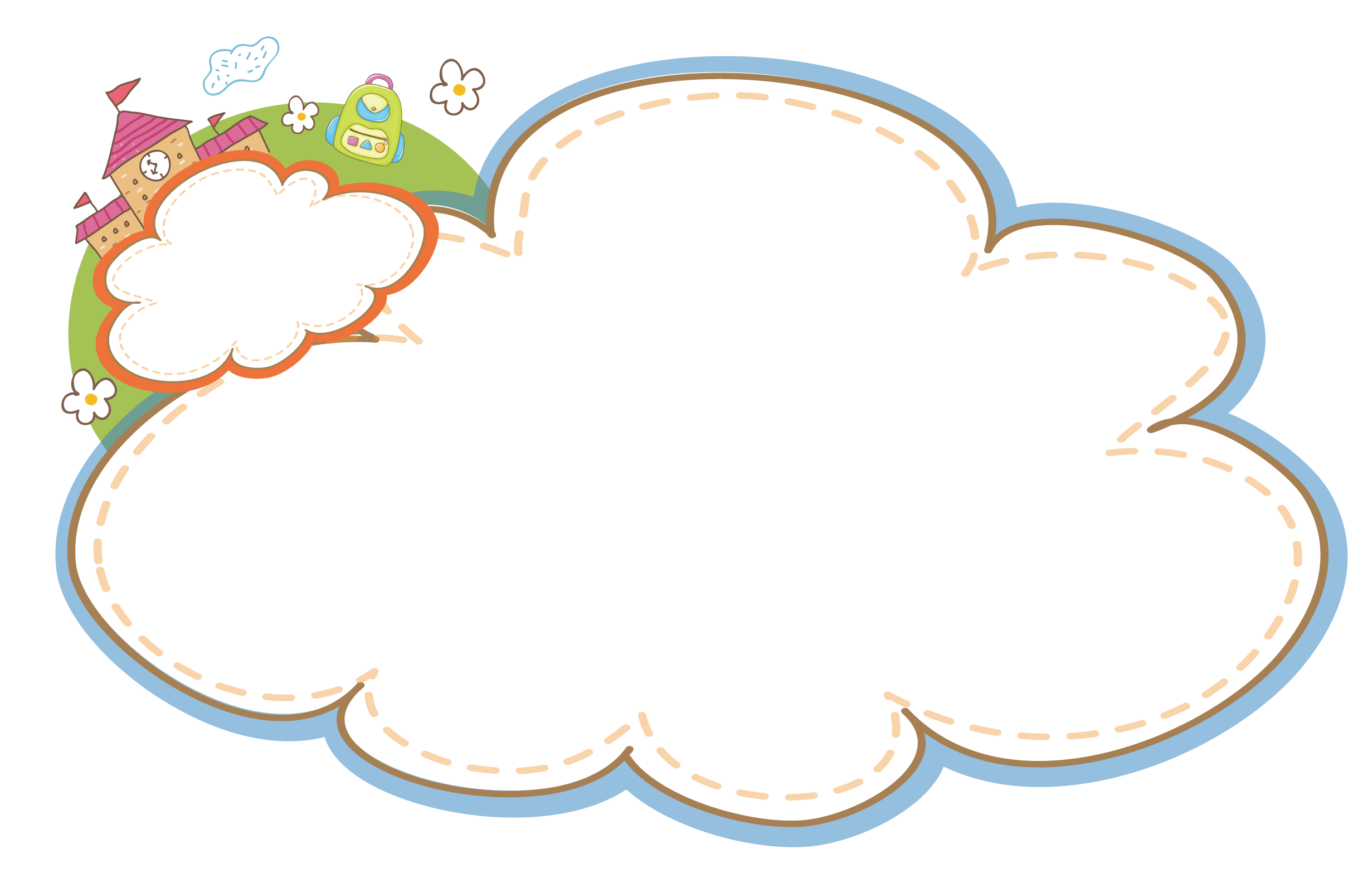 3
Đọc lại ( hoặc kể lại) cho các bạn nghe một truyện( một đoạn truyện, bài thơ, bài báo) em vừa đọc. Trao đổi với các bạn về câu truyện( bài thơ, bài báo) đó.
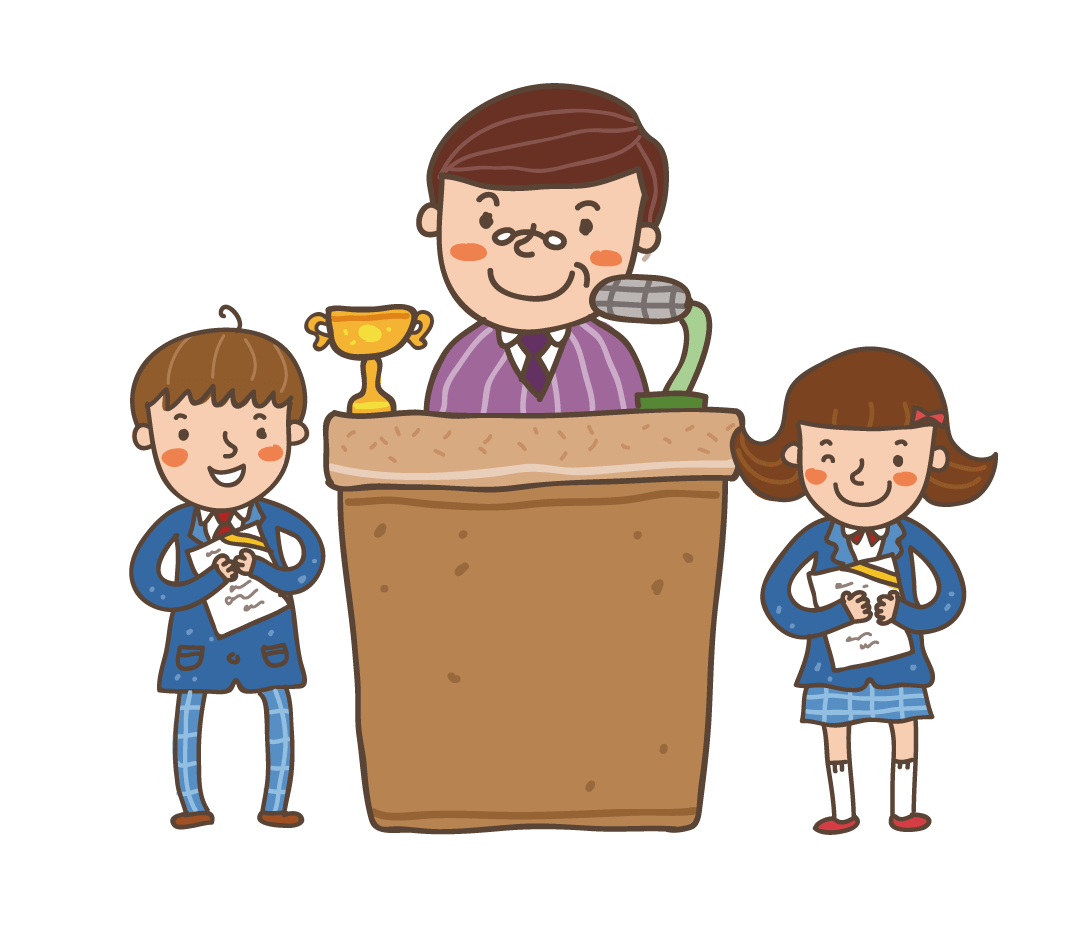 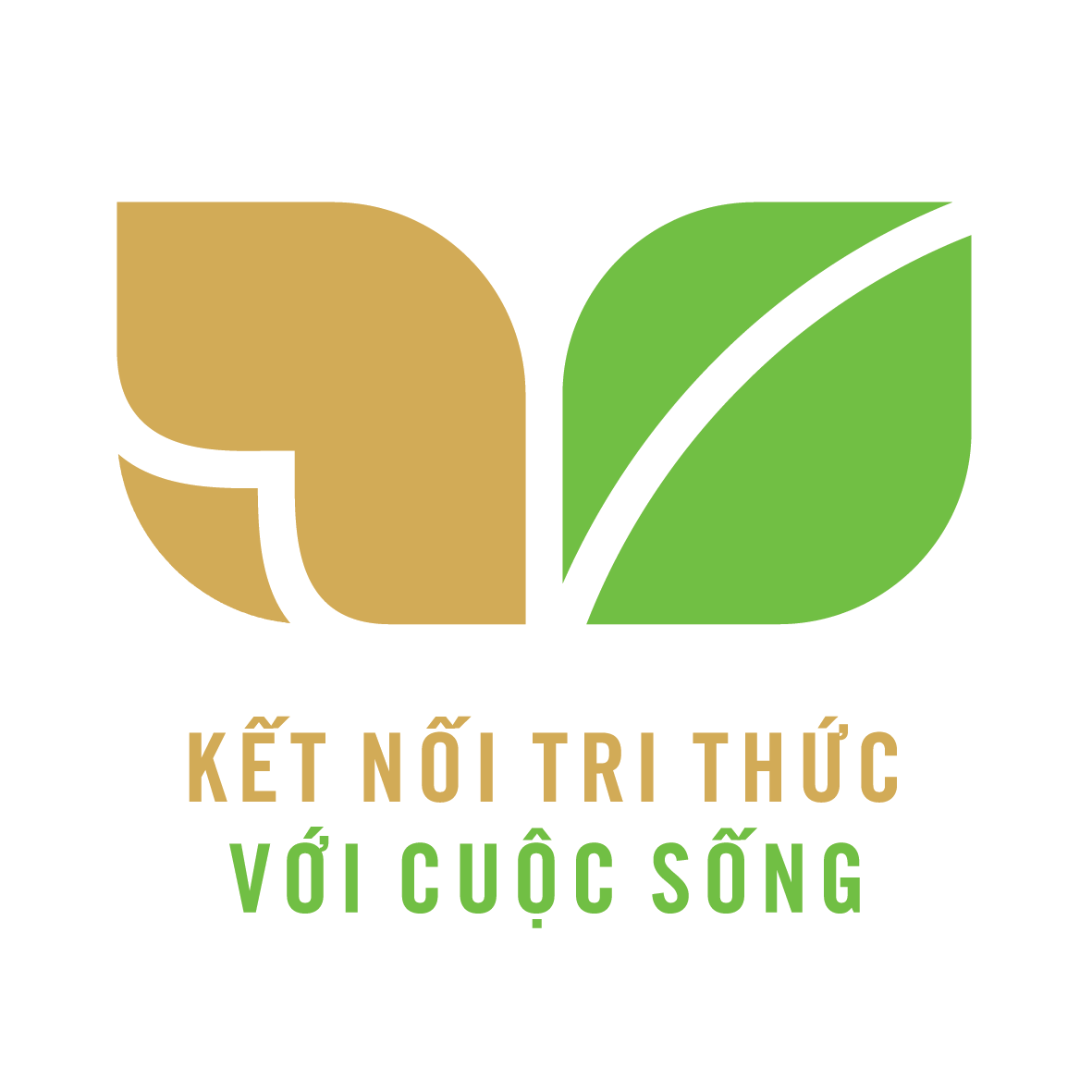 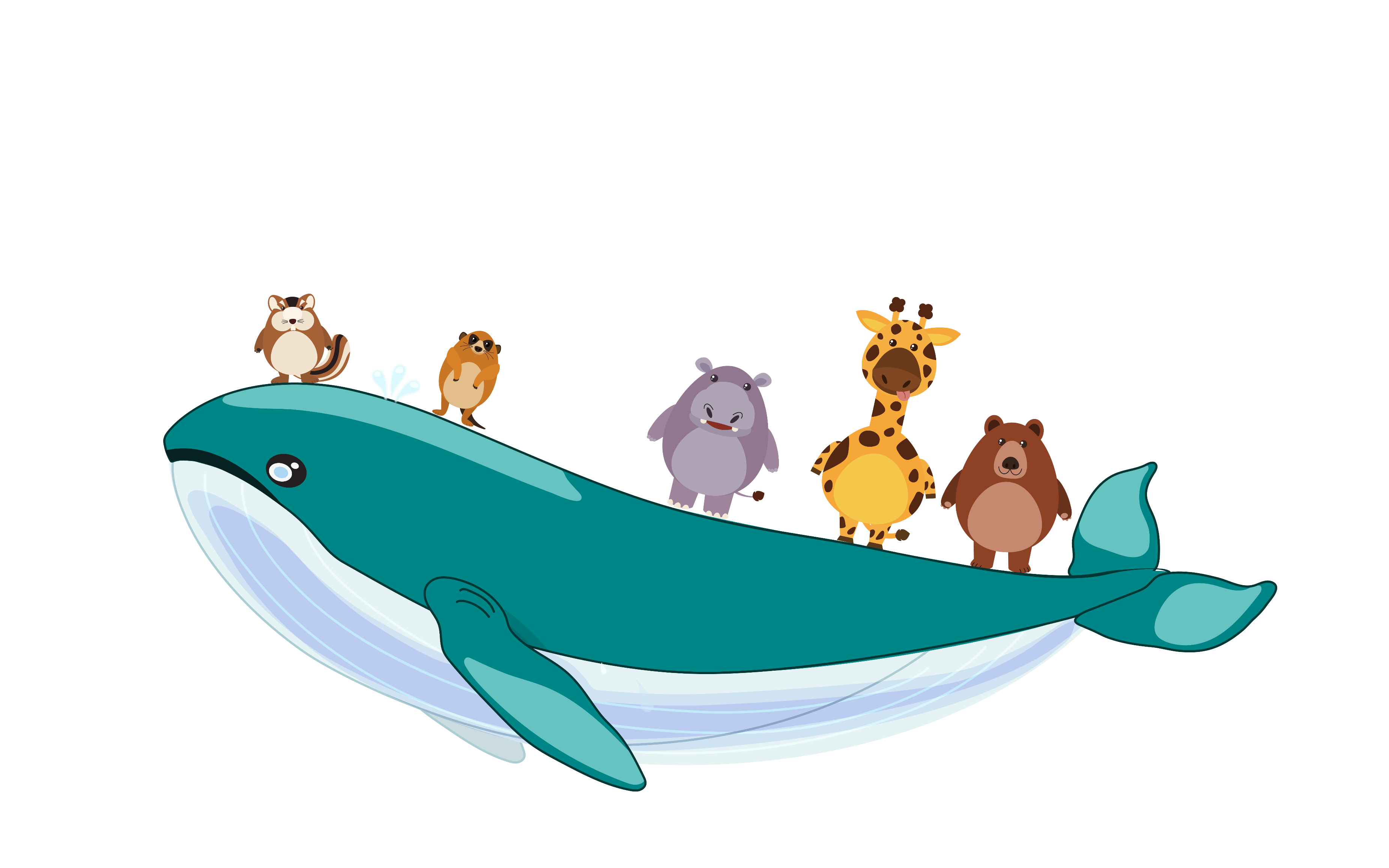 HẸN GẶP LẠI